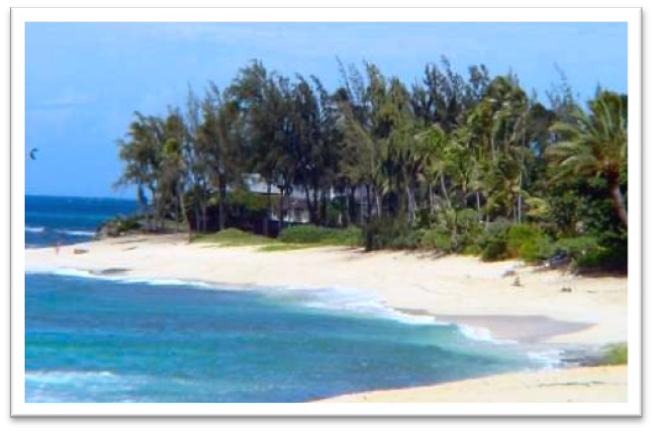 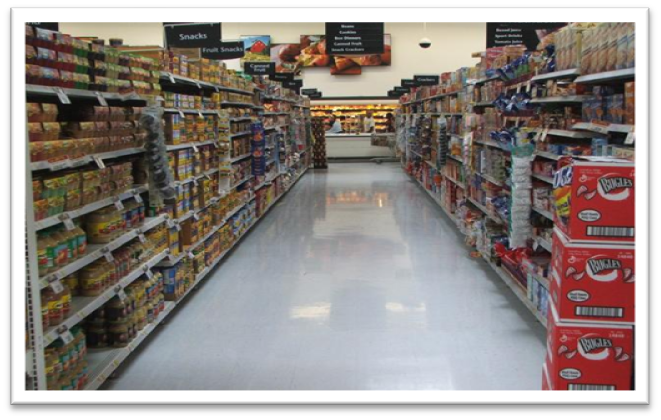 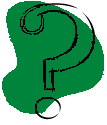 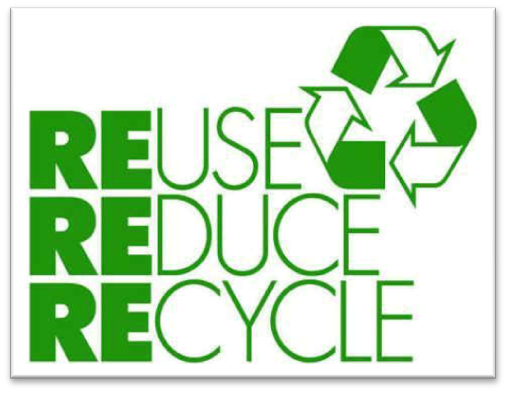 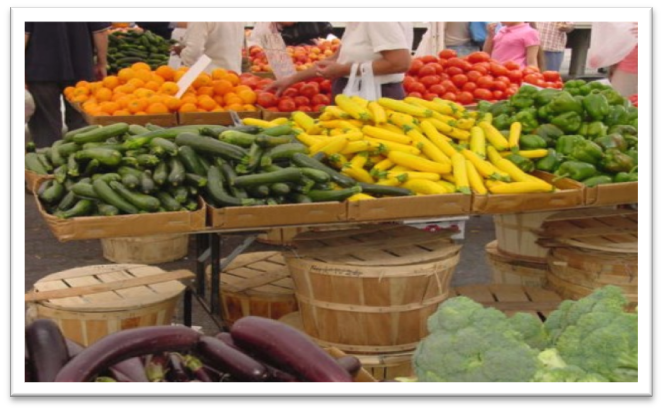 [Speaker Notes: Student Notes:
Assessments
To evaluate your potential as an entrepreneur, you can complete any or all of the following self assessments (either in BizTech or the Business Plan Project in your Student Activity Workbook).
 Section 1.1: “What Is Entrepreneurship?” In BizTech or pgs. 223-225 in the Business Plan Project.
 Section 1.2: “Characteristics of an Entrepreneur.” In BizTech or pgs. 226-229 in the Business Plan Project .
 Section 2.1: “Importance of Entrepreneurship in the Economy.” In BizTech or pgs. 233-235 in the Business Plan Project.
 Section 2.2: “Thinking Globally, Acting Locally.” In BizTech or pgs. 237-239 in the Business Plan Project.

Business Plan Exercises
This slide relates to the following business plan exercises:
 Section 1.2: “Entrepreneurship Characteristics & Skills.” In BizTech or pgs. 230-232 in the Business Plan Project (Student Activity Workbook). Focuses on the business idea, business name, academic and work qualifications, personal characteristics and skills, and entrepreneurial characteristics).
 Section 2.1: “Factors that Influence Demand.” In BizTech or pg. 236 in the Business Plan Project (Student Activity Workbook). Focuses on understanding supply and demand for your product or service.]
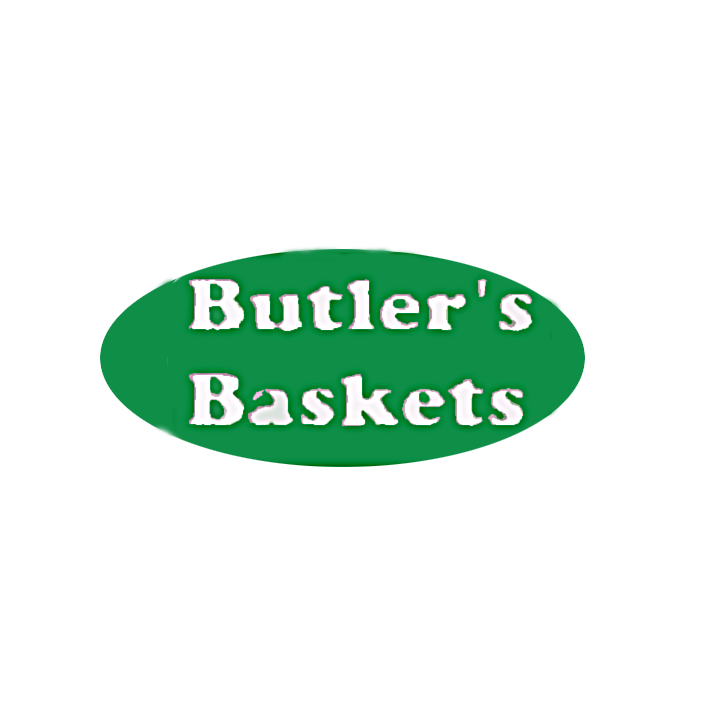 Matthew Butler
Grade 11
Pathways to Technology
Mission Statement
Mission Statement
Help people use recycled materials and help give back to children without education.


Opportunity
My product is a woven plastic basket made of recycled materials.
A Good Cause
It only costs $30 to 
educate a 
child in a third world 
Country like Viet Nam
5% of my profits will go to help these children.
Business Profile
Type of Business
Retail
Buying whole sale from Viet Nam
 

Legal Structure
Limited Liability Corporation
Qualifications
I’m qualified to run this business because:






Entrepreneur  and Small Business Class at Pathways
Efficient Worker
Experienced Seller
Market Analysis
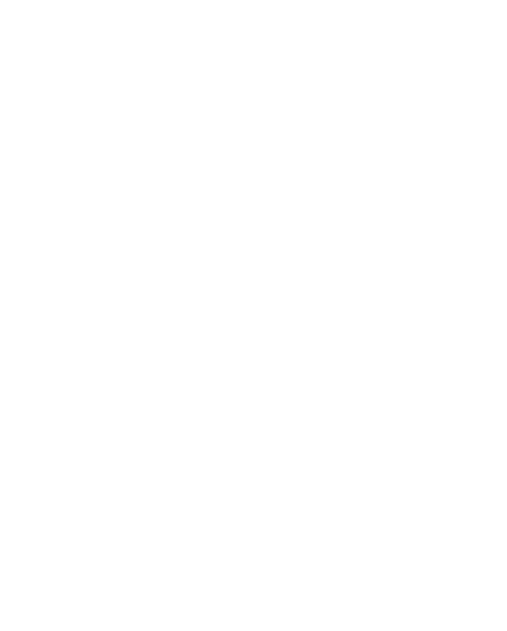 Total Population
877,000
Target Market
645,000
Potential Market Size
425,000
Target Market Segment
Demographics
People 16 and older. 


Geographics
Greater Hartford area
Psychographics
At least 60% of people in Hartford County enjoy going to the beach, and other places like markets and farms. 
Buying Patterns
 People who:
Use their own grocery bags
Frequent farmer’s markets
Beach goers
BJ’s Members
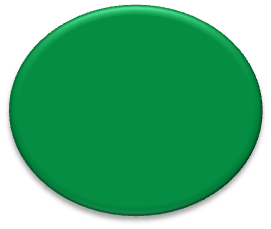 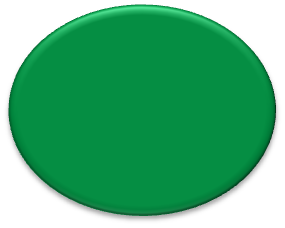 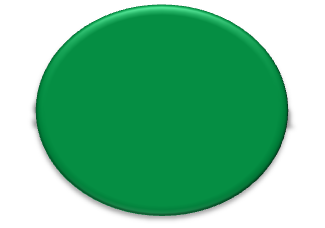 Butler’s 
Baskets
Walmart
Storable.com
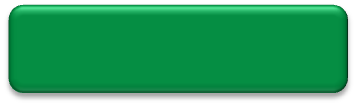 Price
Competitive Advantage
Factors
$20.00
$49.00-99.99
$13.99
Quality of 
Product/Service
Tightly Woven
Variable
Good Washable
Location
Hartford County
Across America
Online
Reputation/Brands
Helps Children
Cheap, Breakable
Good
Unique Factors
Knowledge
Seen Production
Retail SuperStore since 1962
Customer and Business Experience
Marketing Mix
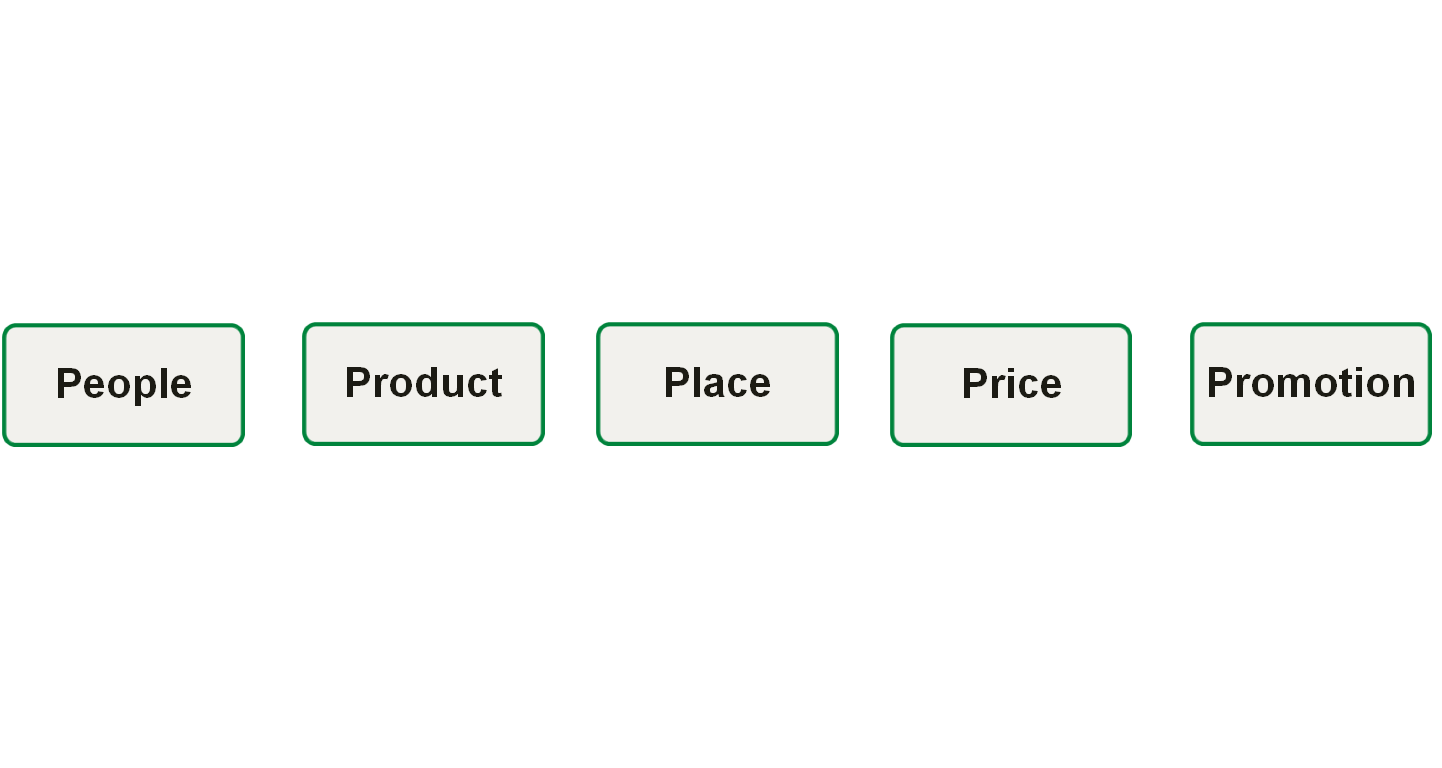 Where ever they may be needed, sold at beach, supermarkets or farms.
I will promote my business with Craigslist, other free ad sites, and facebook.
People with different needs and want a universal basket
My product is a hand woven plastic baskets made with recycled plastic.
The price is an affordable $20.
Promotional Mix
Promotional Expense
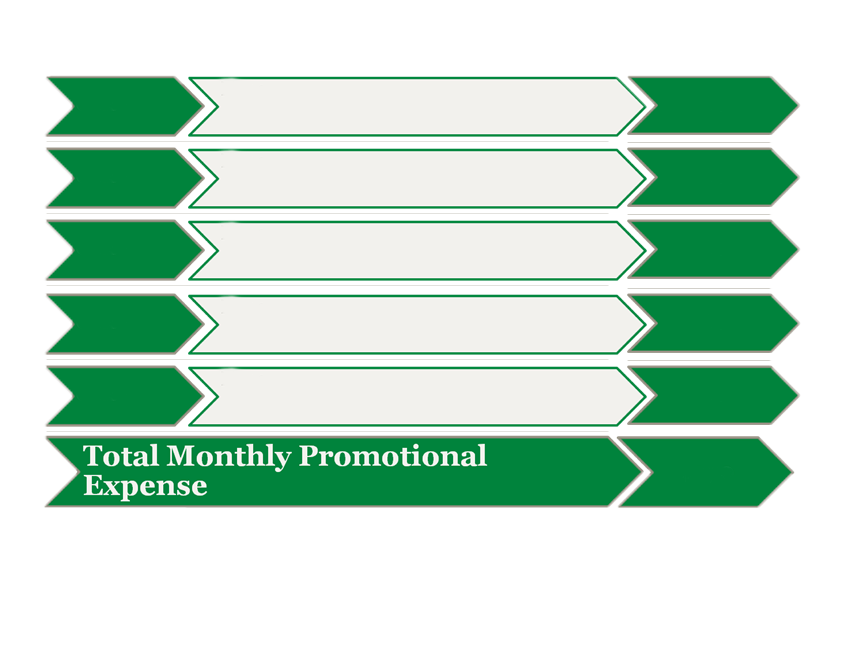 Monthly
Amount
Craigslist postings in Hartford Area and free listings in local news papers
Advertising
$0
Flyer attached to or inside basket
Publicity
$10
Personal
Selling
Selling locations around Hartford County
$200
Sales
Promotion
For the first two weeks you get  15% off when you refer a friend
$20
Other
None
$0
$270
Cost of Materials/Labor
Economics of One Item
Description of One Unit of Sale
One Plastic Woven Basket made from Recycled Materials
Average Monthly Fixed Expenses
Time-Management PlanSchedule for a Typical Week
Total Hours in a Week = 168
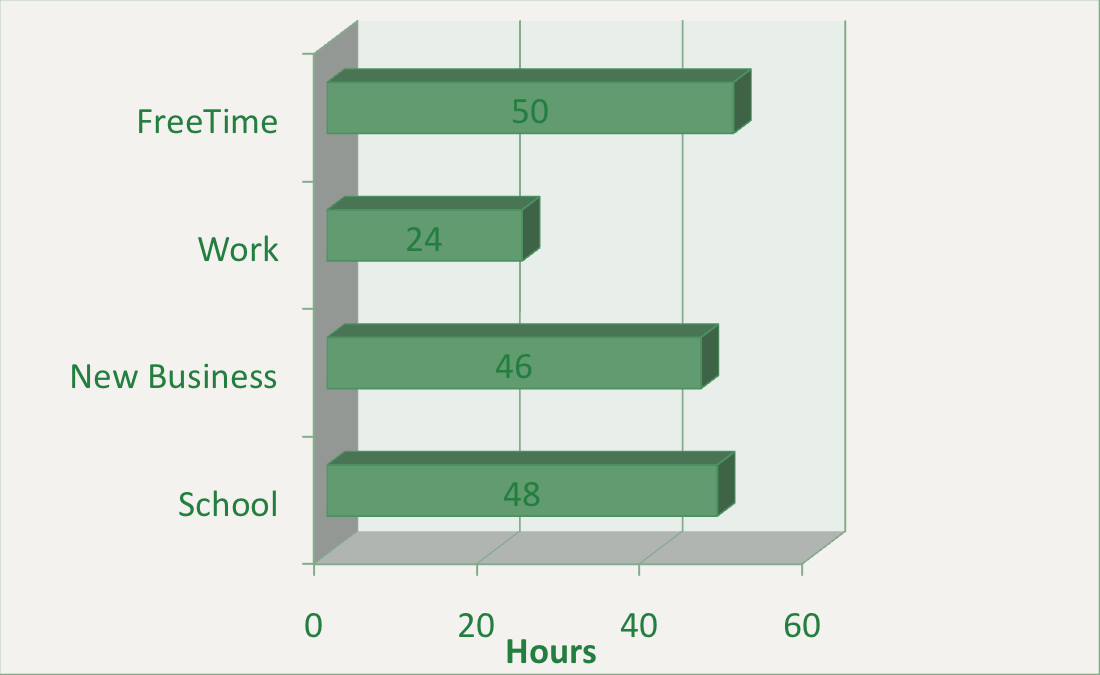 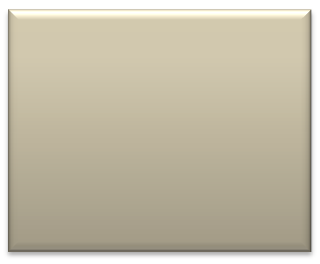 Total Units Sold
Monthly Sales ProjectionsFirst Year
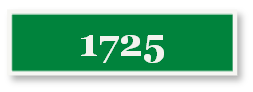 Monthly Break-Even Units
Fixed Expenses Divided by Contribution Margin
	$360.00/13.00=27.69
In an average month, the company will begin to make a profit after selling 			units.
27.69
Projected Yearly Income StatementFirst Year
Start-Up Investment
Total Start-Up Investment
$1,780.00
ROS & ROI
Financing Strategy
Total Start-Up Investment
$1,780
Business Responsibility& Philanthropy
Business Responsibility
Each basket will have a small tag showing the picture of a student in Viet Nam who was helped by the purchase of a basket.
Philanthropy
5% of my funds are going back to Viet Nam to help educate students
Business & Personal Goals
Business
Personal
Gain personal relationships with frequent customers.
Keep business open in this economy.
Short-Term
Run business over next decade and then sell to larger corporation while keeping it’s same values.
Broaden location to increase profits.
Long-Term
Helping With Every Handle
Thank you for your consideration.
Butler’s Baskets